Наша Родина – 
Россия
Презентация для детей 
старшего дошкольного
возраста
Подготовила
музыкальный 
руководительПанкова К.С.,
воспитатель
Агиева Е.В
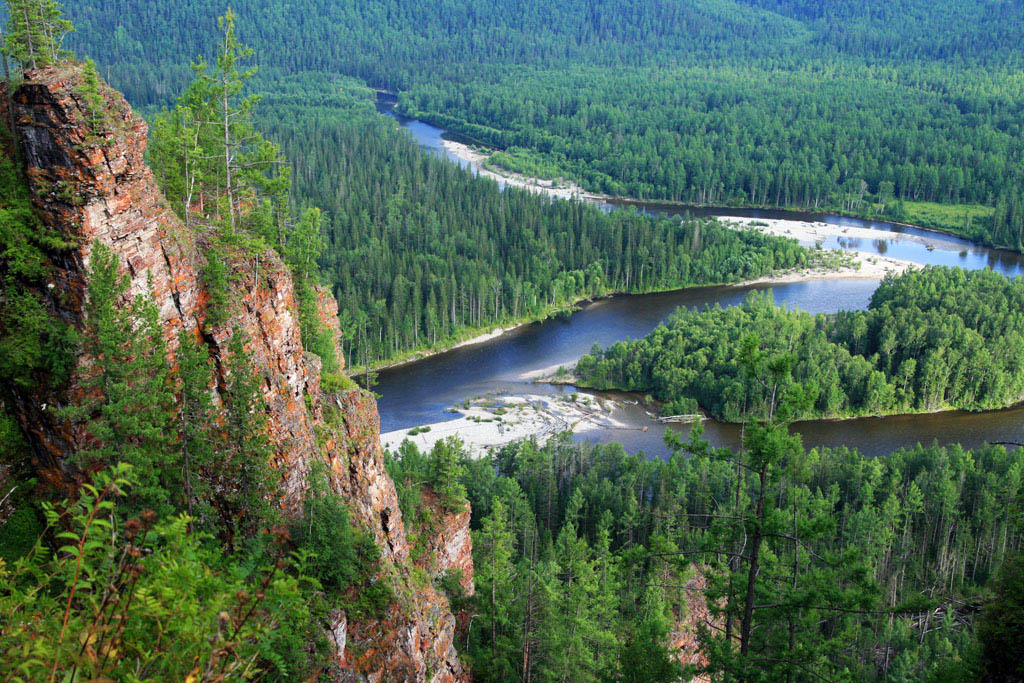 Как широки и необъятны 
Российские просторы !
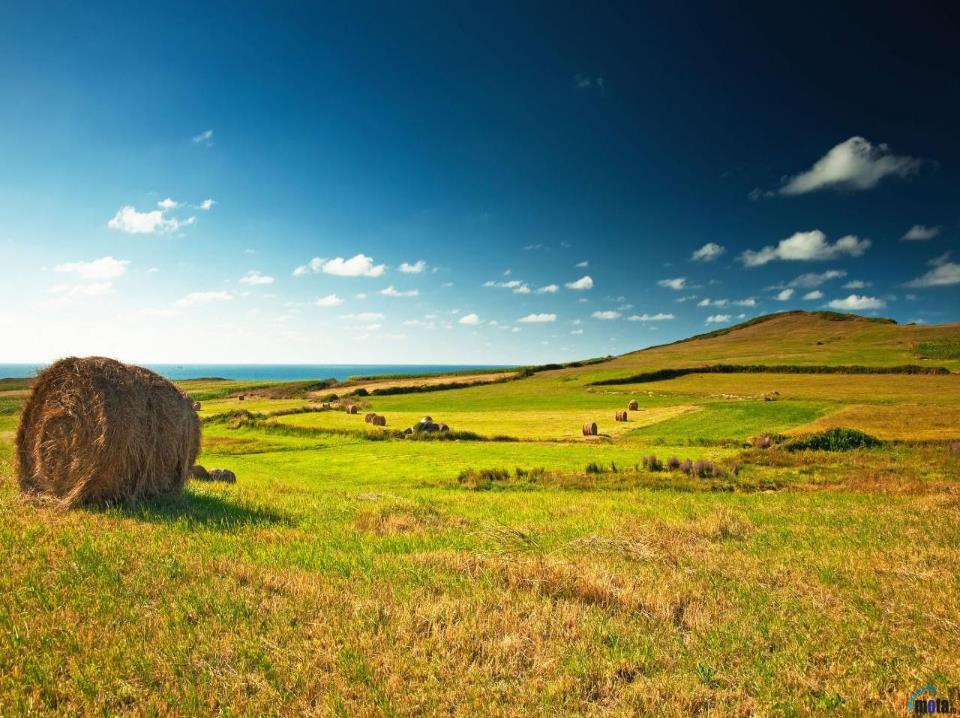 Как много вокруг полей, лесов ,морей и рек!
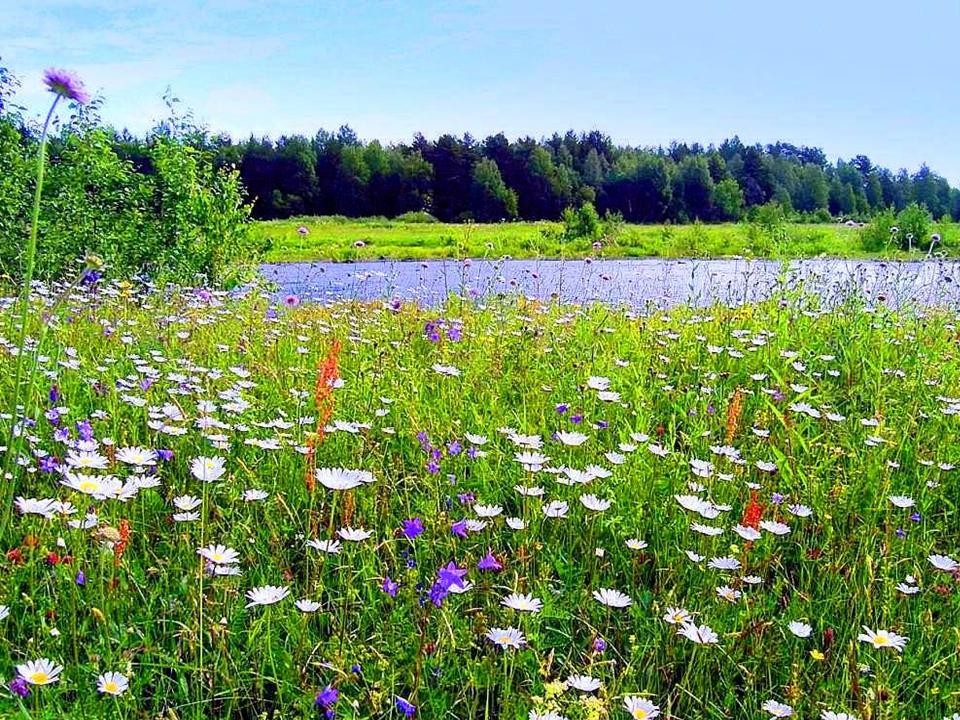 Вглядитесь, сколько красоты нам дарит природа!
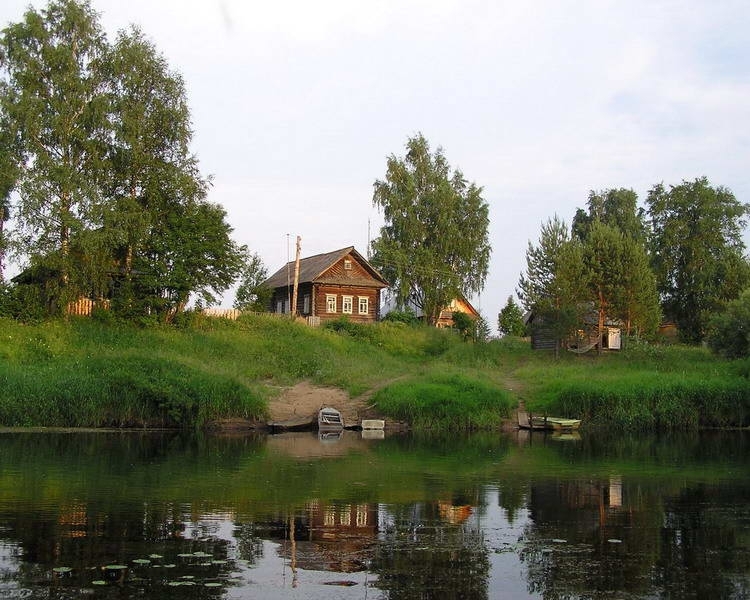 А сколько больших городов и маленьких деревушек!
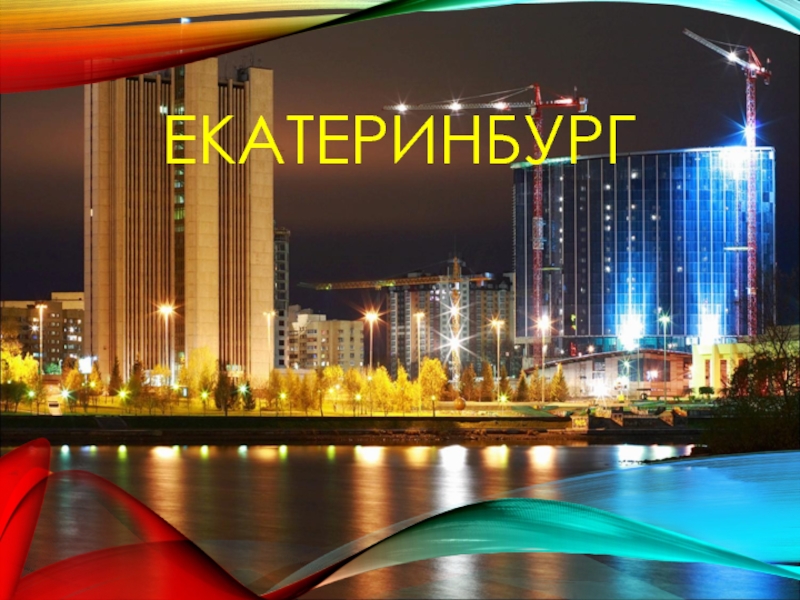 Москва-столица России!
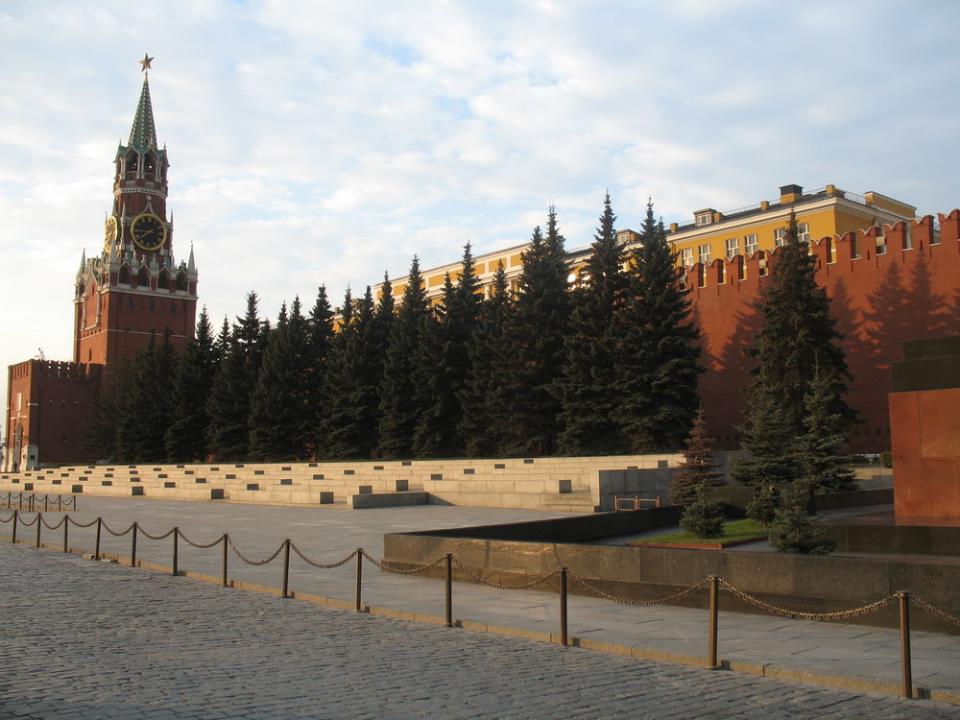 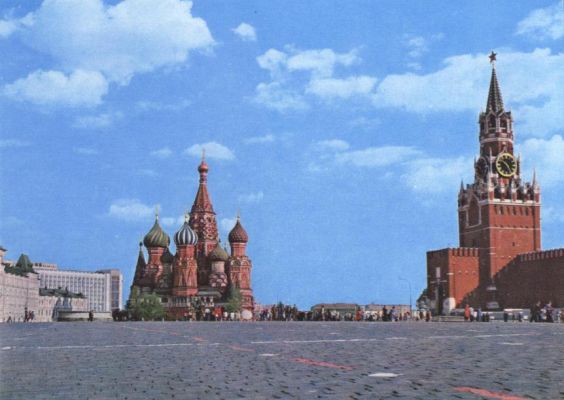 Москва – столица России
Москва – это Красная площадь,
Москва – это башни Кремля,
Москва – это сердце России,
Которое любит тебя.
Россия - это огромная страна!
 Одна из самых больших в мире.
Когда на одном конце нашей страны люди ложатся спать, на другом начинается утро. На одном конце нашей страны может идти снег, а на другом – припекать солнышко. Чтобы добраться с одного конца на другой на поезде надо ехать 7 дней – неделю, а на самолете лететь почти сутки.
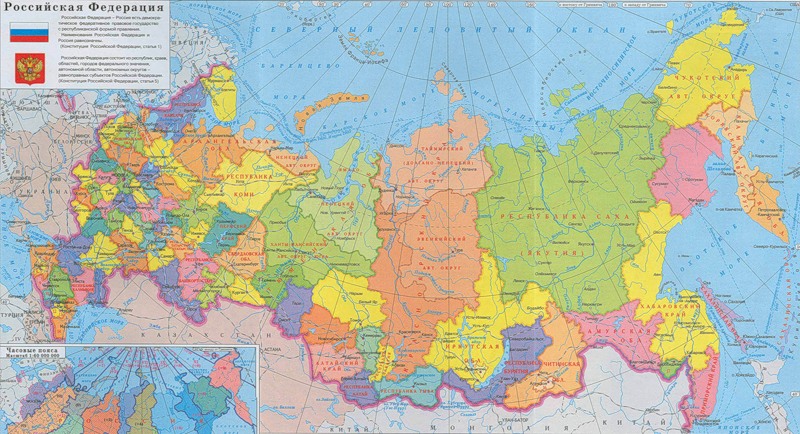 Если мы живем в России, как нас всех можно назвать одним словом?
МЫ – РОССИЯНЕ!!!
Символы России
Что относится к символам России?
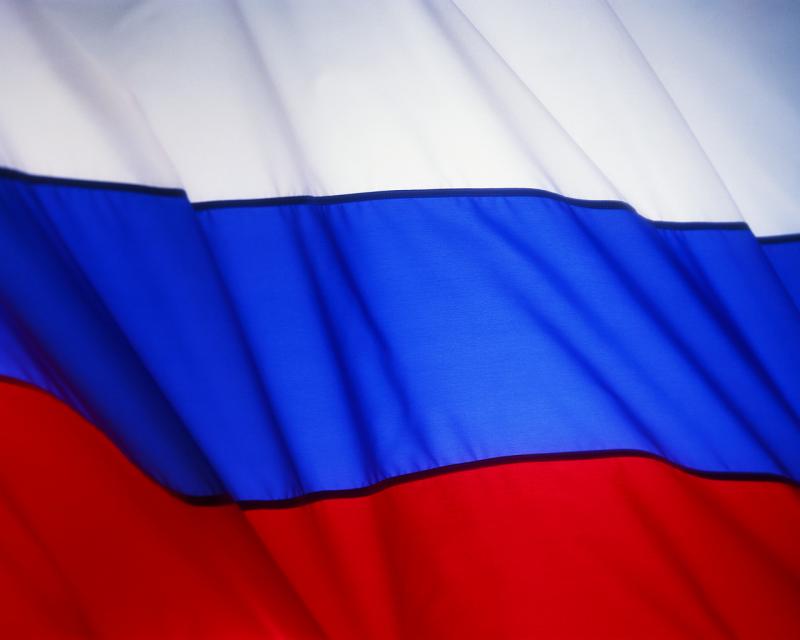 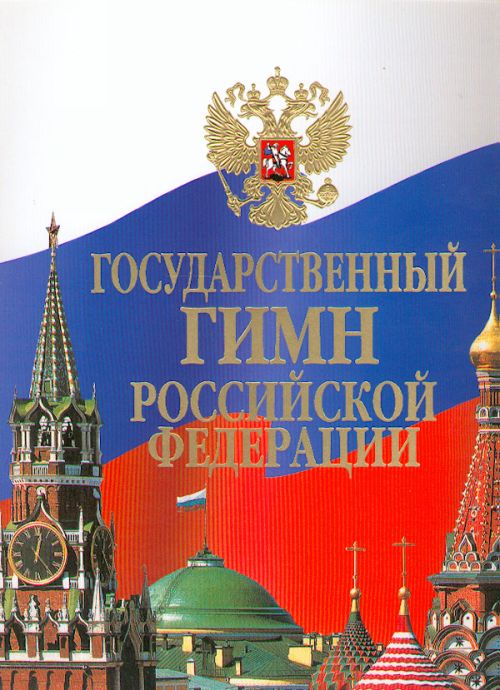 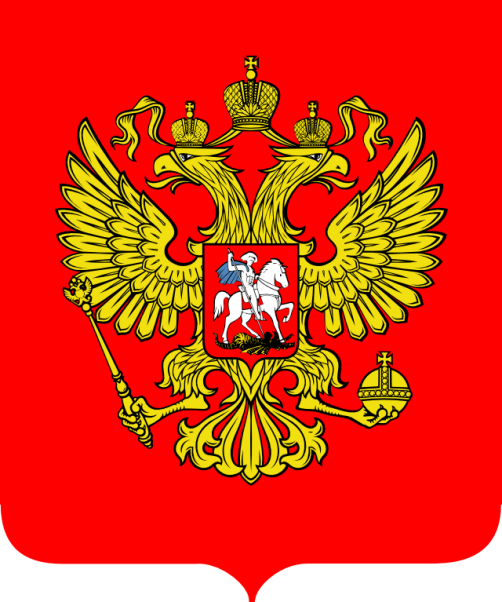 Кто является президентом Российской Федерации?
Президент России В.В.Путин
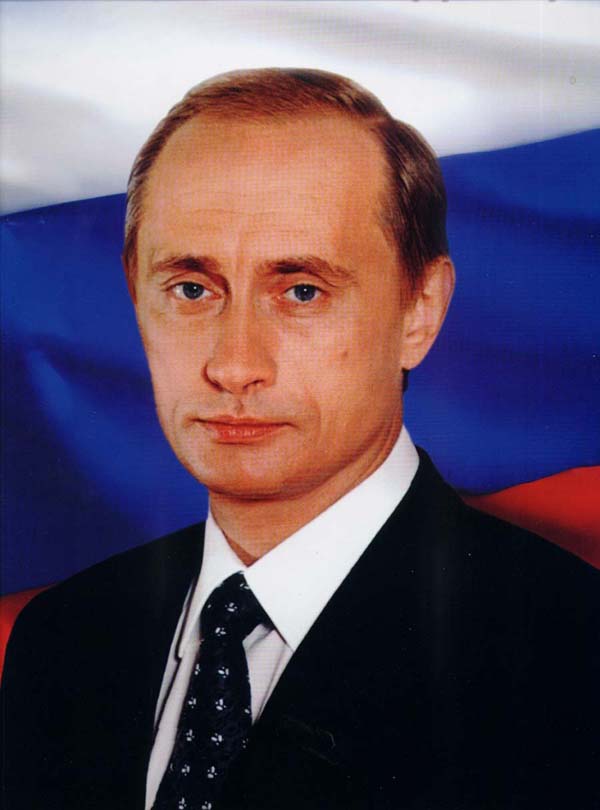 Ребята, еще у нашей Родины есть другие символы, по которым ее узнают во всем мире.
НАРОДНО-ДЕКОРАТИВНОЕ 
ТВОРЧЕСТВО
(загадки)
Все игрушки не простые,А волшебно расписные,Белоснежны, как березки,Кружочки, клеточки, полоски –Простой, казалось бы узор,Но отвести не в силах взор.
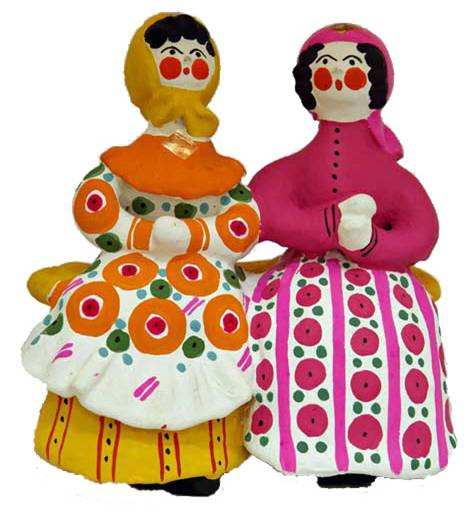 Дымковская игрушка
Ростом разные подружки,
Не похожи друг на дружку,
Все они сидят друг в дружке, 
                В этой молодице
                    Прячутся сестрицы.
                                    Каждая сестрица –	
                            Для меньшей – темница.
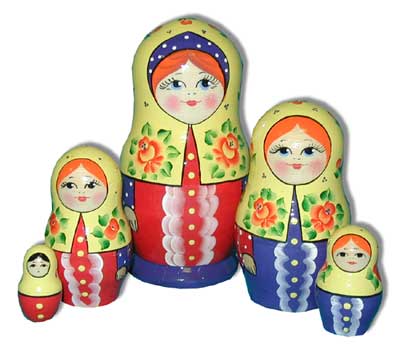 Снежно – белая посуда, расскажи-ка: ты откуда?
Видно, с севера пришла и цветами расцвела:
Голубыми, синими, нежными, красивыми.
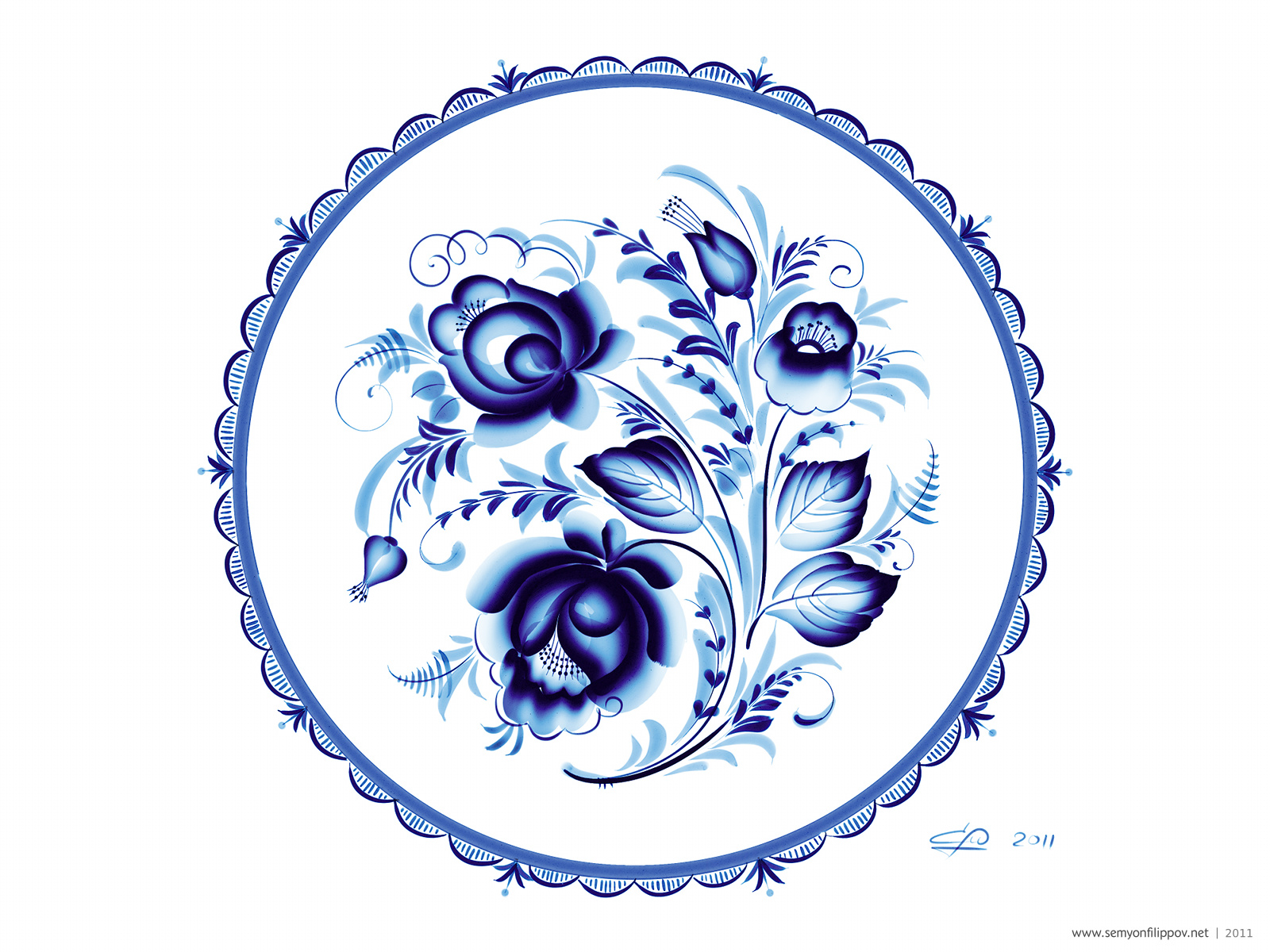 Гжель
Чудо -  роспись - как ее нам не знать.
Здесь и жаркие кони, молодецкая стать.
Здесь такие букеты, что нельзя описать.
Здесь такие сюжеты, что ни в сказке сказать.
Желтый вечер, черный конь,
                   И купавки, как огонь,
                       Птицы смотрят из ларца –
                                Чудо-роспись ……Городца!
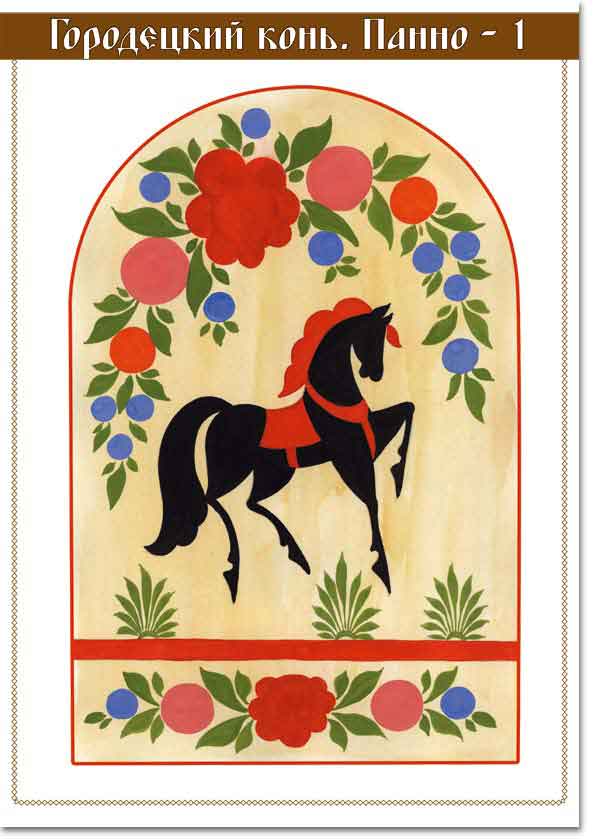 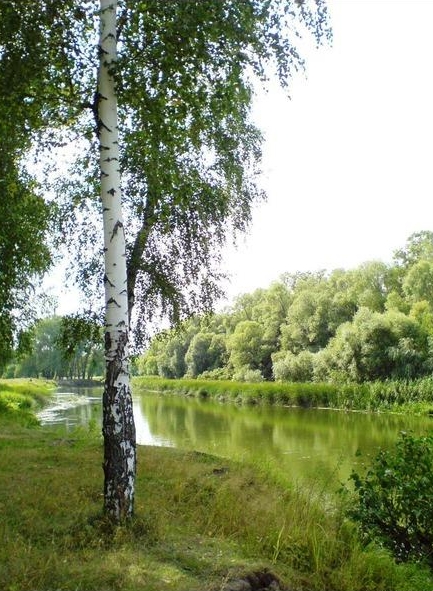 Какое дерево является символом России?
Россия – это многонациональная страна! Какие национальности в ней проживают? (русские, татары, армяне, башкиры, чуваши, чеченцы, якуты и  др. национальности).
Дружат птицы в вышине,
Дружат рыбы в глубине,
Дружит с небом океан,
     Дружат дети разных стран.
  Дружат солнце и весна,
  Дружат звезды и луна,
  Дружат в море корабли,
    Дружат дети всей Земли.   

(В.Викторов)
Какие пословицы о дружбе вы знаете?
Новых друзей наживай, а старых не забывай.


Один за всех и все за одного.

Не имей сто рублей, а имей сто друзей.

Нет друга – ищи, а нашел – береги.
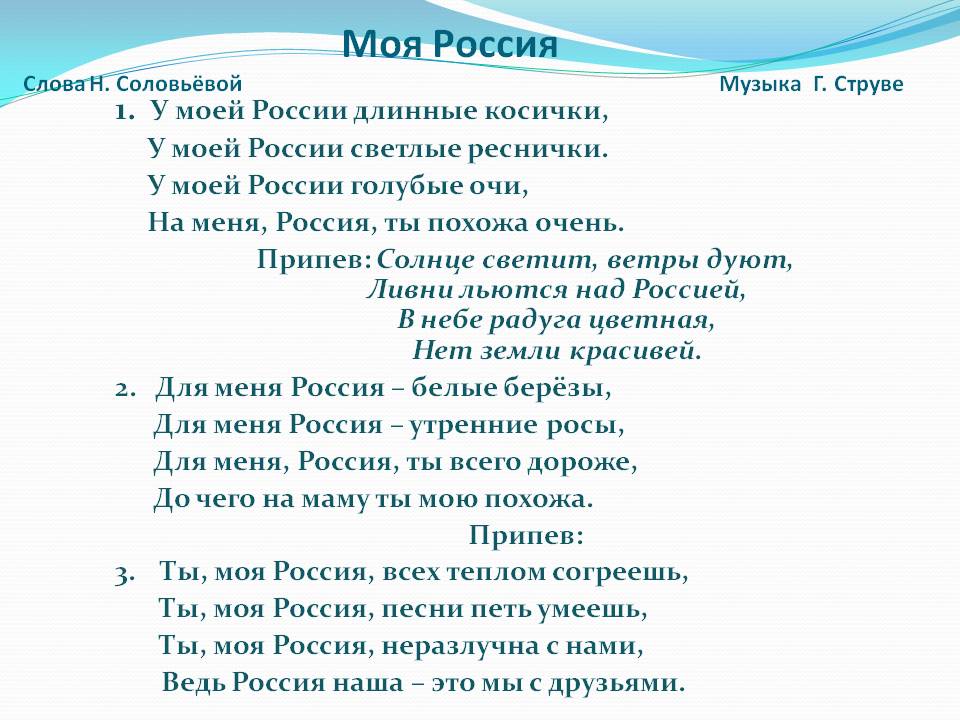 Предлагаю вместе с детьми послушать и спеть песню 
«Моя    Россия»
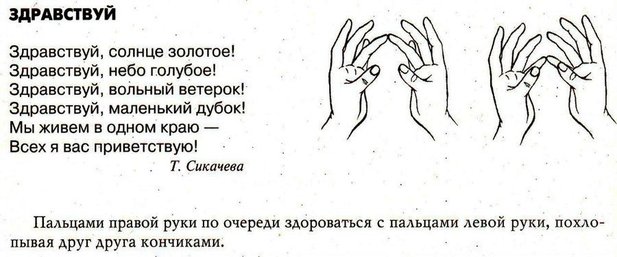 Давайте вместе 
отдохнем
и пальчиковую гимнастику начнем!
В исполнении русского народного 
оркестра
«Яхонт»
предлагаю послушать произведение
«Ах,ты,березка»
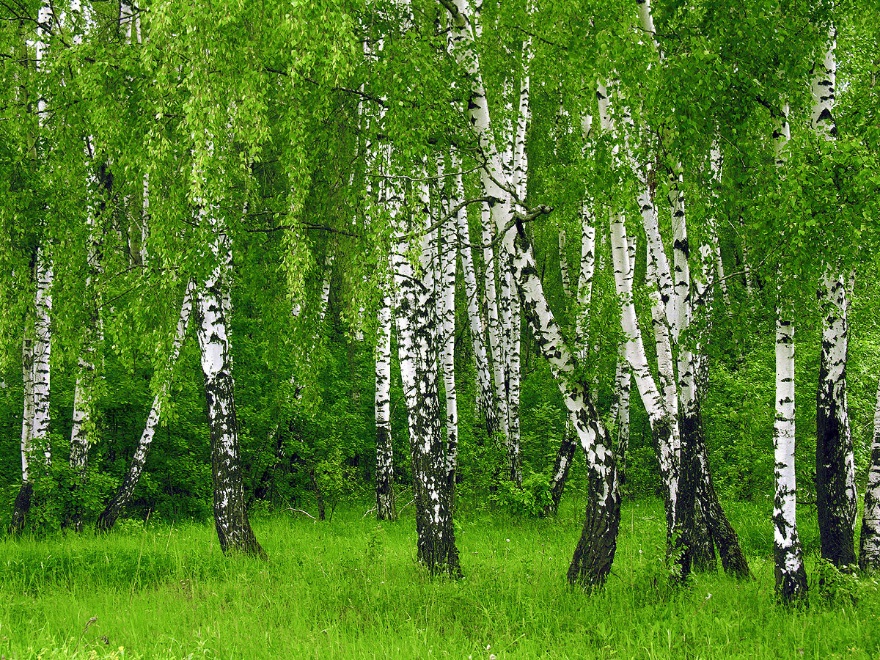 1.Чем вам запомнилась  презентация ?
(прошу вас  изобразить вместе с детьми   в рисунках,, аппликациях,
фотографиях,
играх,можно  снять своего ребенка на видео)

.
2.К произведению 
«Ах,ты,березка»
нарисовать инструменты,
которые услышали
в оркестре.
А теперь предлагаю выполнить задания
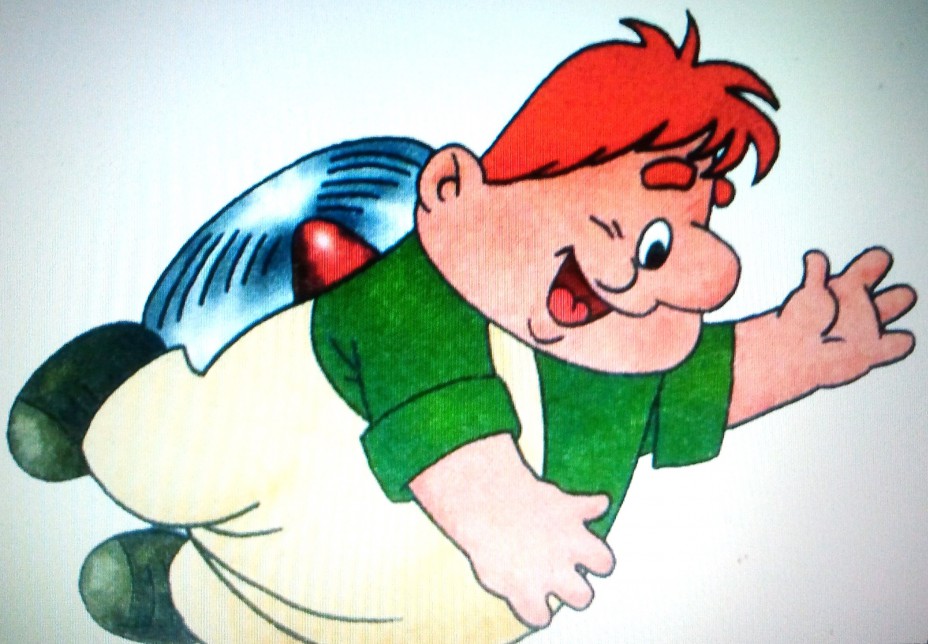 Молодцы!!!
Спасибо  !